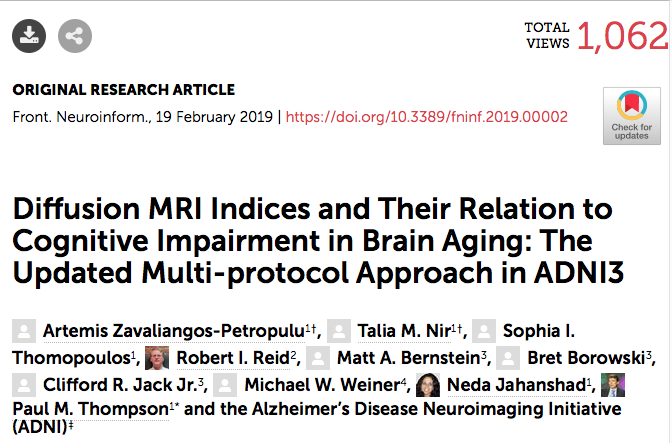 Updates on ADNI3 DTI:

Comparison of Protocols and Measures for 
Associations with Age and Cognitive Impairment
ADNI3 DTI Data from 317 participants – 6 DTI protocols compared

In all protocols, all 4 standard DTI measures showed strong associations with:
	- age
	- sobCDR, MMSE, ADAS-Cog
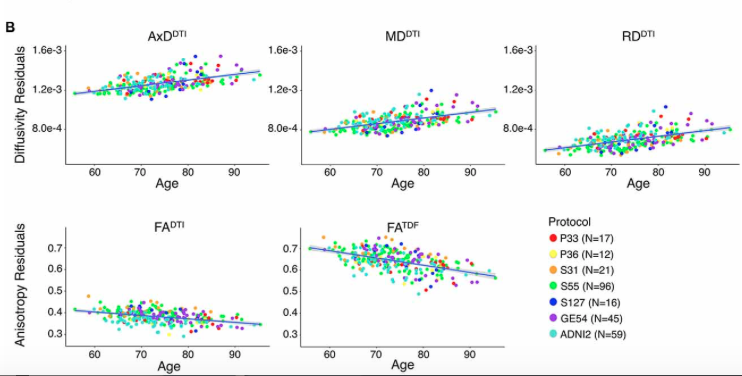 Best measures:
MD (mean diffusivity, cingulum hippocampal bundle), and TDF-FA (fractional anisotropy derived from the tensor distribution function)
All standard DTI measures show robust associations with Age: 
ADNI3 DTI Data from 317 participants; diffusivity shows stronger associations than DTI-FA; TDF-FA adjustment also boosts signal for FA
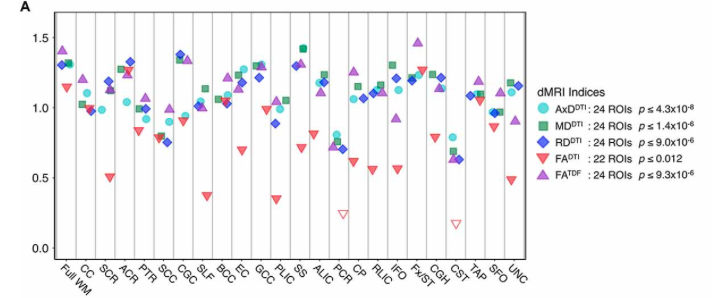 Data from Artemis Zavaliangos-Petropulu, Talia Nir et al., 
Frontiers in Neuroinformatics, Feb. 2019
High-end Multi-shell Diffusion MRI parameters (NODDI, in blue) compared to best measures from standard DTI protocol (Mean Diffusivity, or MD, in green)
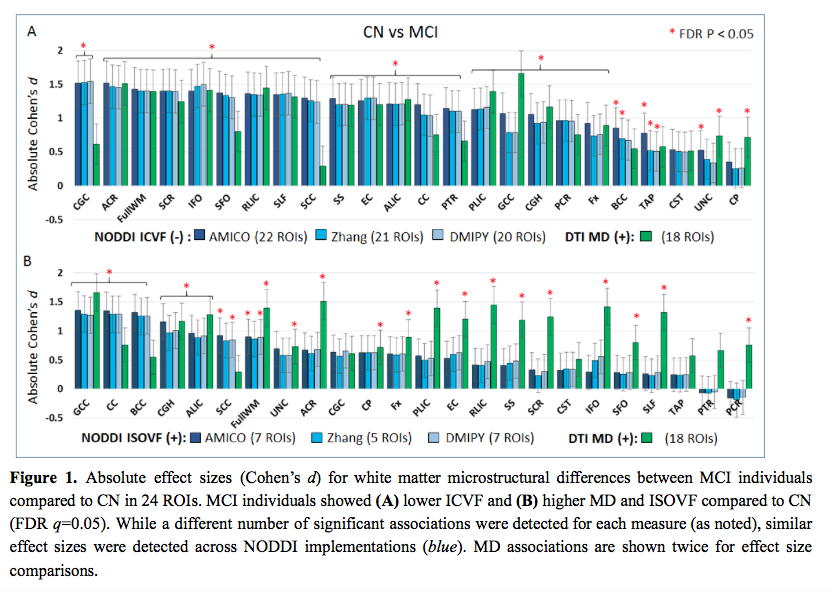 NODDI distinguishes intracellular volume fraction (index of axonal loss) and isotropic volume fraction (generally increased diffusivity, inflammation)

Data from Talia Nir et al., OHBM 2019
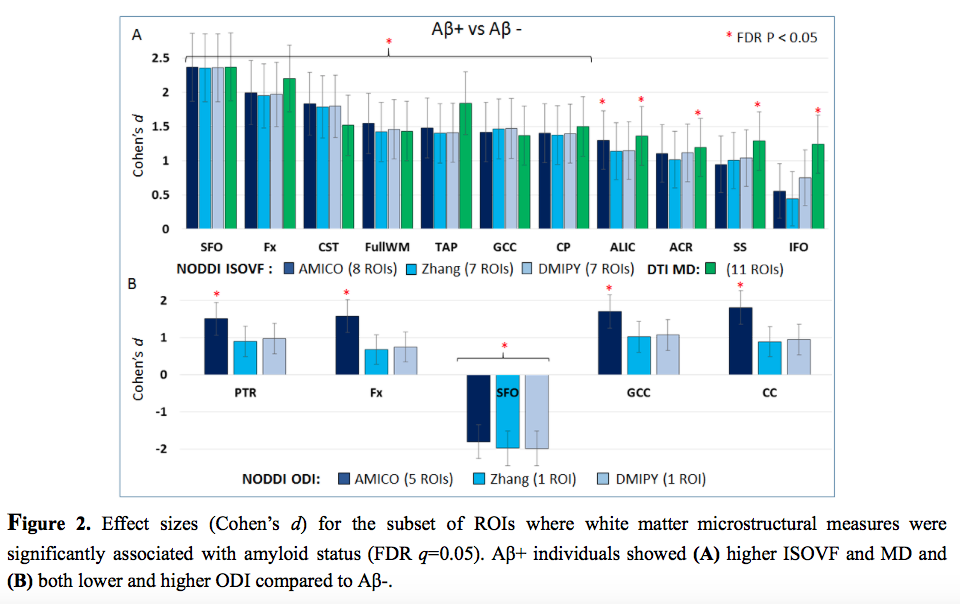 Both Standard (DTI) and Advanced (NODDI) Diffusion MRI Measures separate A-beta positive and A-beta negative groups
High-end Multi-shell Diffusion MRI measures (NODDI, in blue) compared to best measures from standard DTI protocol (Mean Diffusivity, or MD, in green) 

Similar associations were detected across NODDI implementations; AMICO slightly better for A-beta associations. 

For MCI v. CTL contrast, AMICO ICVF detected significant effects in the greatest number of ROIs, while MD showed the largest effect sizes overall. 

NODDI may offer greater insight into underlying microstructure. Like MD, the largest ISOVF effect sizes were detected in the genu of the corpus callosum (GCC; MD Cohen’s d=1.66; ISOVF AMICO d=1.35), suggesting increased free-water from CSF or inflammation; for ICVF the largest effects were in the cingulum (CGC DMIPY d=-1.55), a region showing no group difference with MD or ISOVF, suggesting neuronal loss. 

dMRI measures distinguished groups separated by Aβ+ / Aβ- status – strongest effects in the superior frontal-occipital fasciculus (SFO) across measures (MD d=2.37; DMIPY ODI d=-1.99; AMICO ISOVF d=2.37).